2019 Awards Program
Rodney J. Simmons, Ph.D., CSP 
Incoming Director for Education and Professional DevelopmentActing Operating Vice President for Awards
2019 Awards Program – What’s New
No change
2019 Challenge – Finding Nominees
Goal: Every Chapter Nominates an Individual or Group
[Speaker Notes: 2017 there were contested  nominations!]
One Application Form
Covers Period from May 15 2018- May 14, 2019
2019 Award Categories
Engineer of the Year
Manager of the Year
Educator of the Year
Scientific Research and Development Award
Professional Development Award
International Award
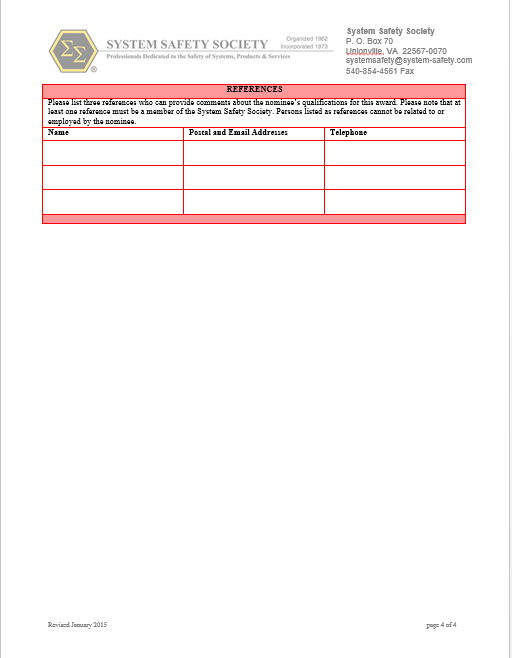 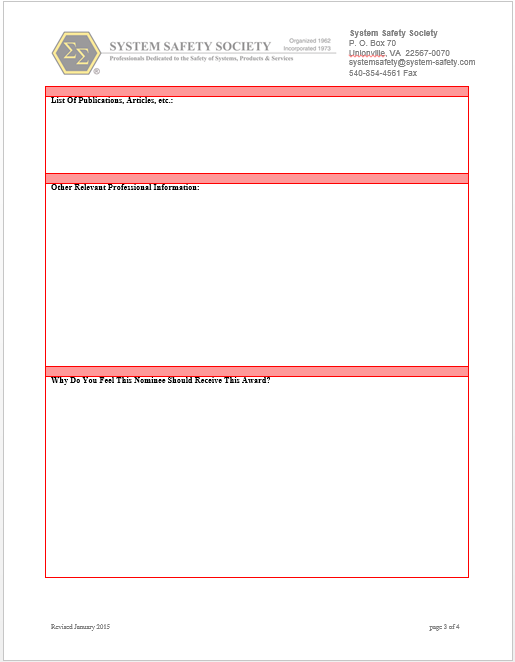 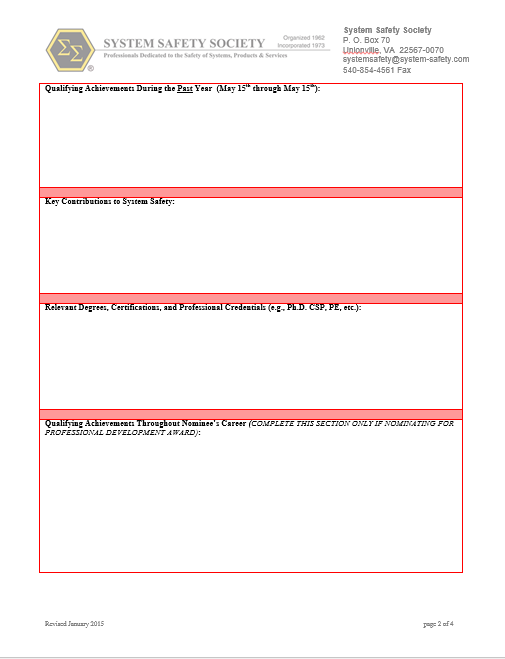 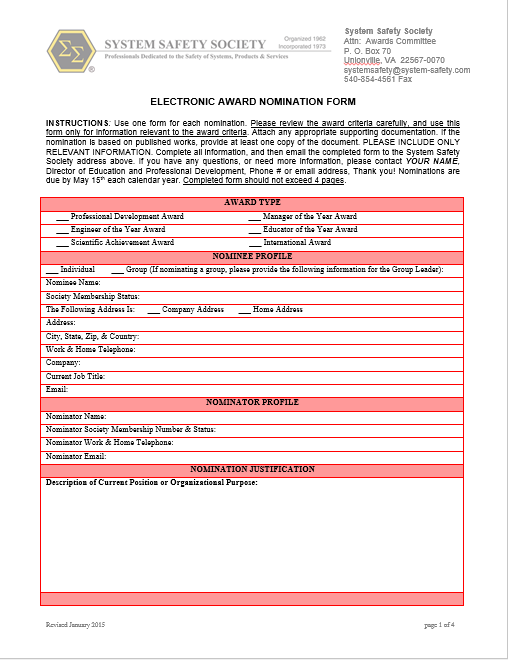 Awards Selection Eligibility*
*Chapter of the Year and the President’s Award are separate nomination criteria; please see http://www.system-safety.org/development/societyawards.php
2019 Awards Schedule
Preparing Award Nomination Application
Please read instructions in the “Annual Awards, Cycle and Nomination Criteria Document”
Consider the award and criteria when nominating for individuals or groups
Follow the nomination procedures
Use only one application per nomination (for example if you are nominating a candidate for more than one award, then complete an application for each award)
Verify contact information for nominator and nominee profiles for ensuring feedback on applications
Preparing Award Nomination Application
Complete every section of the application in accordance to the award criteria
Provide supplemental information as appropriate
Published works can be submitted as an attachment to the nomination form
Provide up to 3 references; one must be a System Safety Society member (not related to nor employed by the nominee)
Email completed awards form directly to systemsafety@system-safety.org
Awards  Committee Judging
Call for awards judges will start in April
Judge Qualification Criteria – 
Availability to review and grade applications between June 1- 20
Cannot be a nominee for an award
Orientation teleconference available
Awards Program Contact Information
Linda M S Thomas, Acting OVP Awards Program
linda.m.thomas@boeing.com
(206) 914-4751
Please do not mail applications to this address!